PAUKŠČIAI
Įrašyk o arba uo
e,ė arba ie
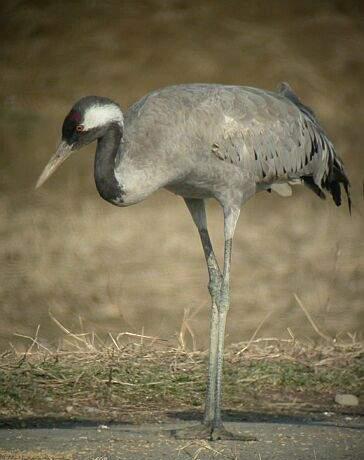 ILGAK__JĖ G__RVĖ
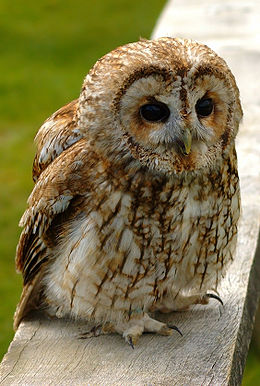 IŠMINTING__JI PEL__DA
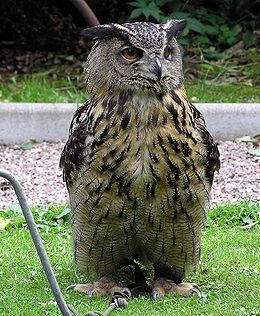 GUDR___LIS AP____KAS
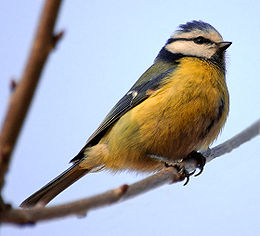 GELT__NOJI  ZYL___
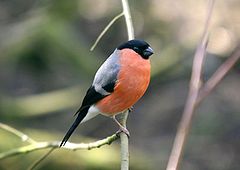 MAŽ__JI SN____GENA
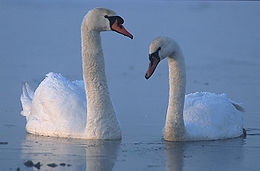 KARAL__NĖ  GULB____
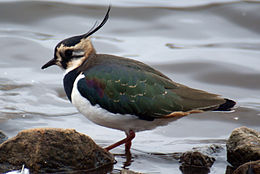 MARG___JI  PEMP___
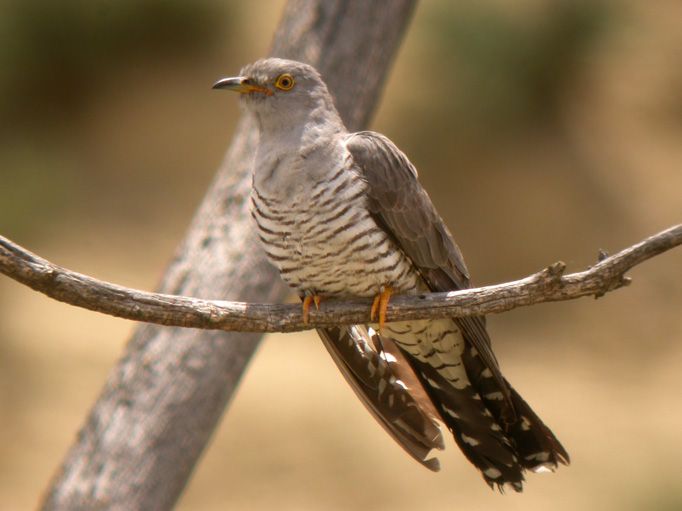 RAIB__JI  G__GUTĖ
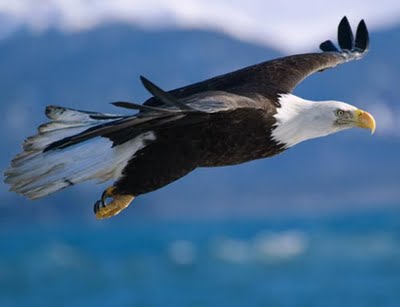 VIKR__LIS  ER___LIS
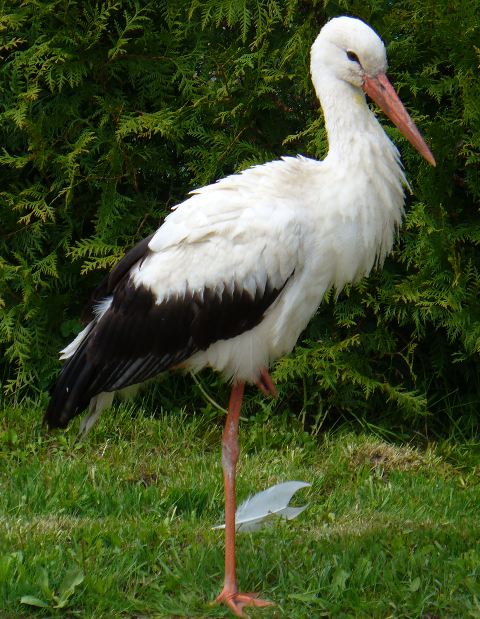 DARBŠT__LIS  GANDRAS
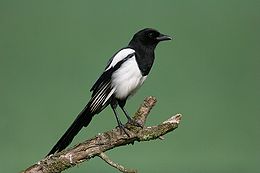 SMALS___LĖ  ŠARKA